Escuela Normal de
 Educación Prescolar
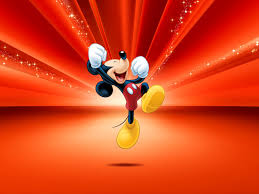 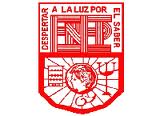 Grado:3
Sección: C
No. Lista 25
Melva Uresti Maldonado
BIENVENIDOS
Circulo
Actividad
Rombo
Cuadrado
Triangulo
Rectángulo
regresar
siguiente
Circulo
es el lugar geométrico de los puntos del plano
 cuya distancia a otro punto fijo, 
llamado centro es menor o igual que una cantidad
 constante, llamada radio.
En otras palabras, es la región del plano delimitada 
por una circunferencia y que posee un área definida
regresar
es un cuadrilátero paralelogramo cuyos
 cuatro lados son de igual longitud.
Los ángulos interiores  opuestos son iguales.
Rombo
Sus diagonales son perpendiculares 
entre si y cada una divide a la otra 
en partes iguales
 (esta característica por sí
 sola también define al rombo).
regresar
Cuadrado
un cuadrado es un paralelogramo  que tiene
 sus cuatro lados iguales
 y además sus cuatro ángulos son iguales y 
rectos tiene 4 ejes de simetría 
4 vértices y 4 aristas.
regresar
es un polígono determinado por tres rectas que se cortan 
dos a dos en tres puntos 
(que no se encuentran alineados, es decir: no colineales). 
.
Triangulo
Los puntos de intersección de las rectas son los vértices y 
los segmentos de recta determinados son los lados del triángulo.
 Dos lados contiguos forman uno de los ángulos interiores del triángulo
regresar
Rectángulo
es es un paralelogramo cuyos 
cuatro lados forman ángulos
 rectos entre sí. 
Los lados opuestos tienen la
 misma longitud.
 El perímetro de un rectángulo
 es igual a la suma de todos sus lados.
regresar
¿Cuántas
 figuras se vieron ?
14
5
ò
siguiente
?
¿Qué figura e esta?
Cuadrilátero
ò
Rombo
siguiente
¿Cual es 
el Circulo?
regresar
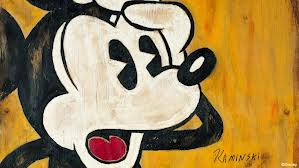 SIGUE INTENTANDO
regresar
BIEN HECHO
regresar
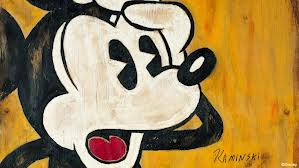 SIGUE INTENTANDO
regresar
BIEN HECHO
regresar
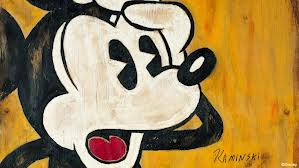 SIGUE INTENTANDO
regresar
BIEN HECHO
regresar
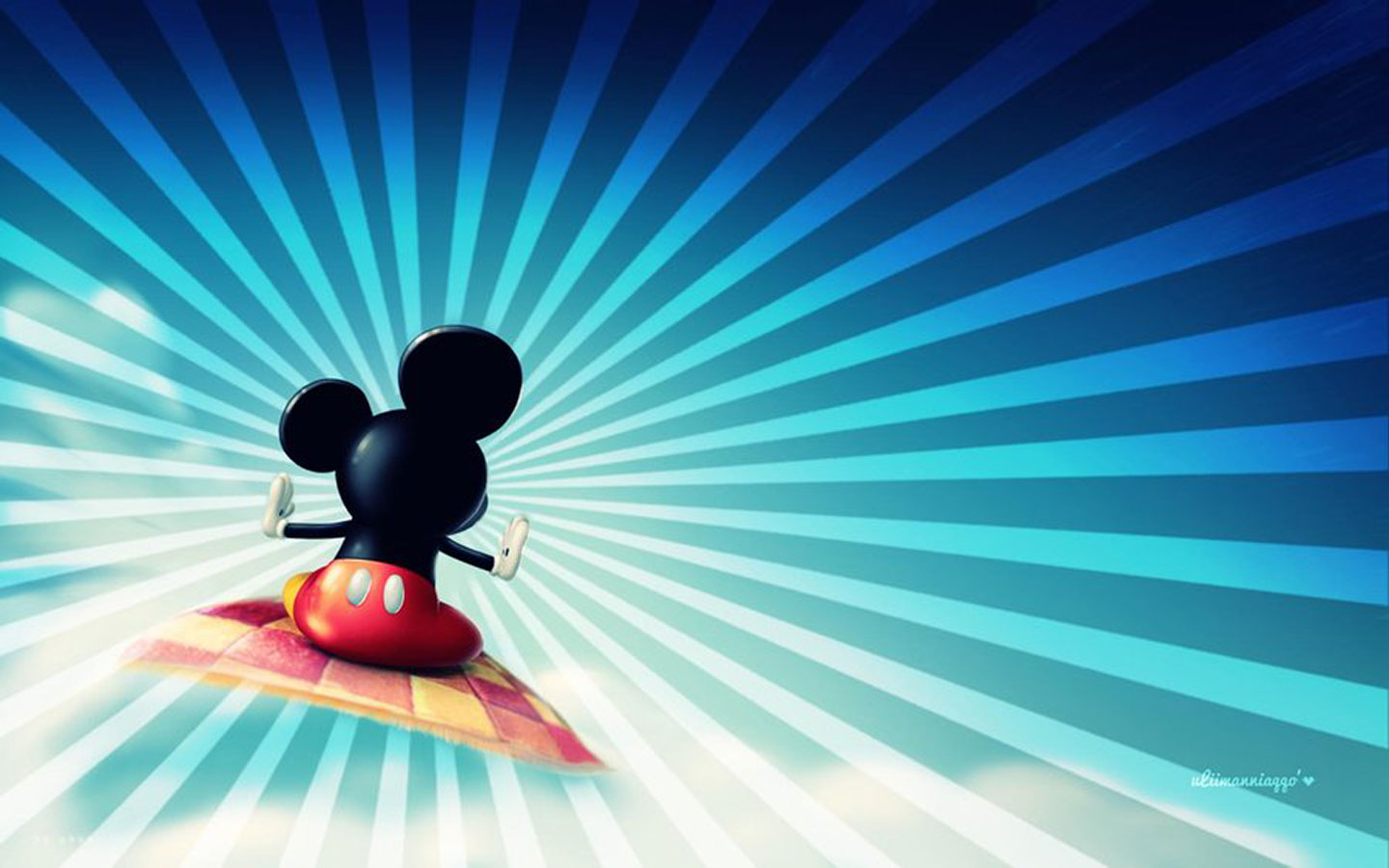 HASTA LUEGO
Regresar AL MENU